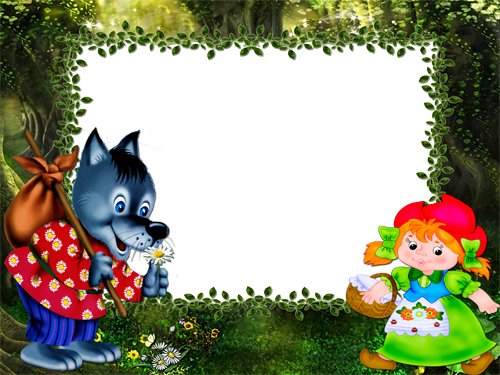 Драматизация сказки Ш. Перро «Красная шапочка»
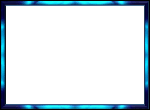 Решили мы с ребятами разнообразить нашу и без того нескучную жизнь и занялись постановкой нестареющей классики сказочного жанра- сказкой «Красной Шапочкой». Дети с энтузиазмом взялись за разучивание ролей. В процессе работы дети узнали много нового о театре, актерах, об особенностях театральной постановки, о том как вести себя на сцене, как разговаривать. Мы разнообразили свою постановку песнями и танцами. Большой ажиотаж вызвали яркие, красочные костюмы. Наши юные артисты покорили сердца мам, пап и своих друзей из детского сада.
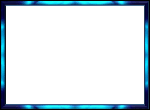 Начинается сказка-сказка добрая, повесть долгая. Не от сивки, не от бурки, не от вещего каурки. Далеко от нас было-не видать, а от сказочниц слыхать
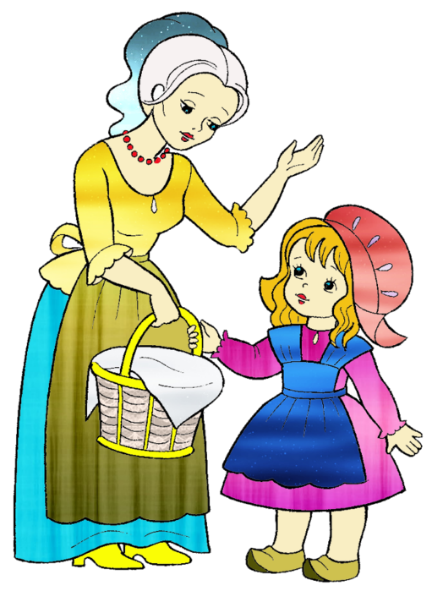 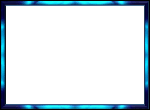 Вот и путь пошла она, в страшный лес совсем одна? И совсем не страшный лес, очень много в нем чудес.
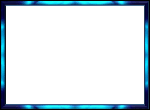 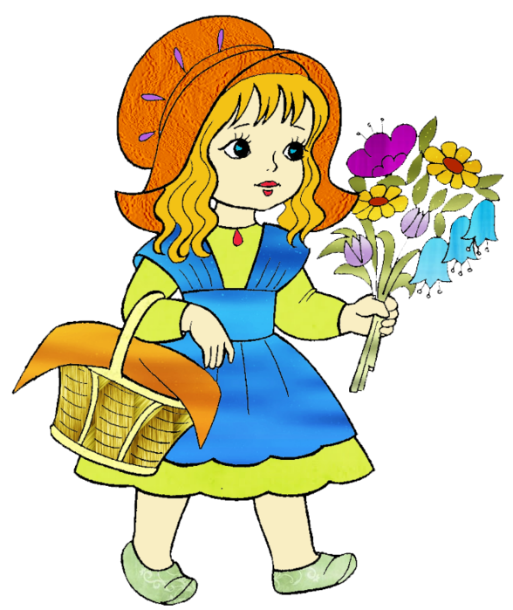 Танцуют в нем цветы и звезды-в нем легко и просто!
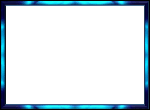 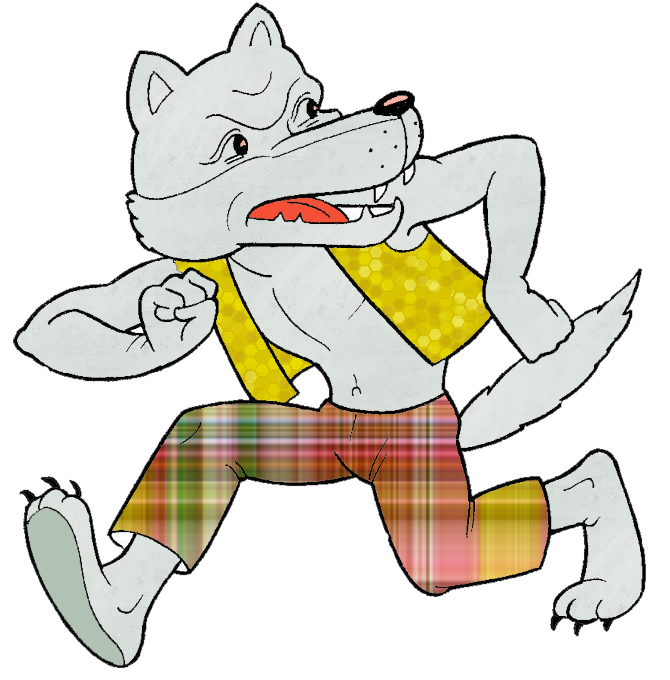 -Осторожнее, спасайся! Волк идет!
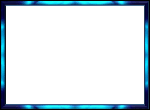 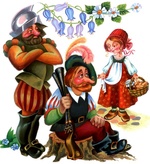 Ты, слышишь где-то там в лесу стучат, стучат без толку. На помощь нужно их позвать пускай проучат волка.
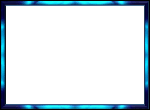 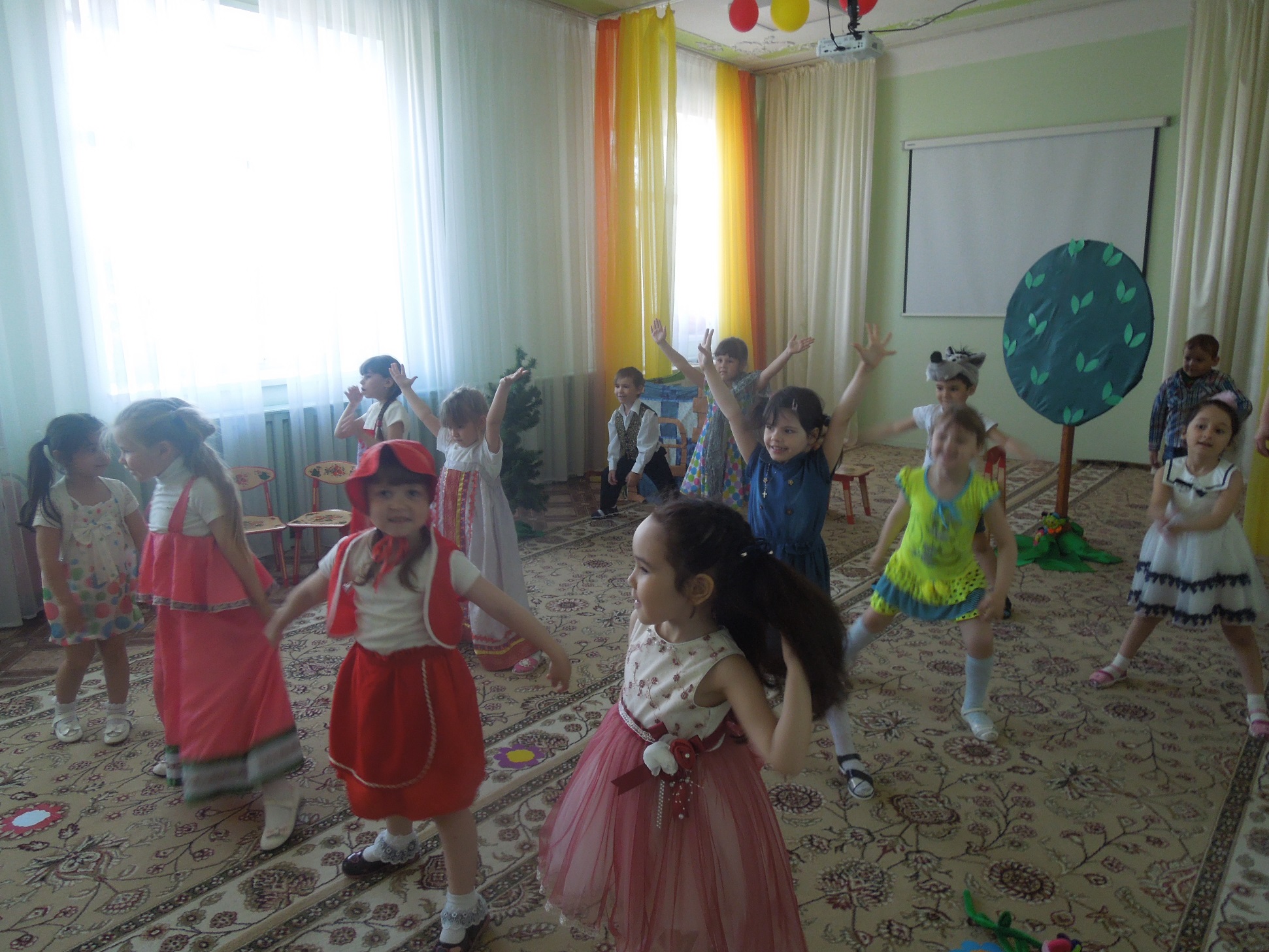 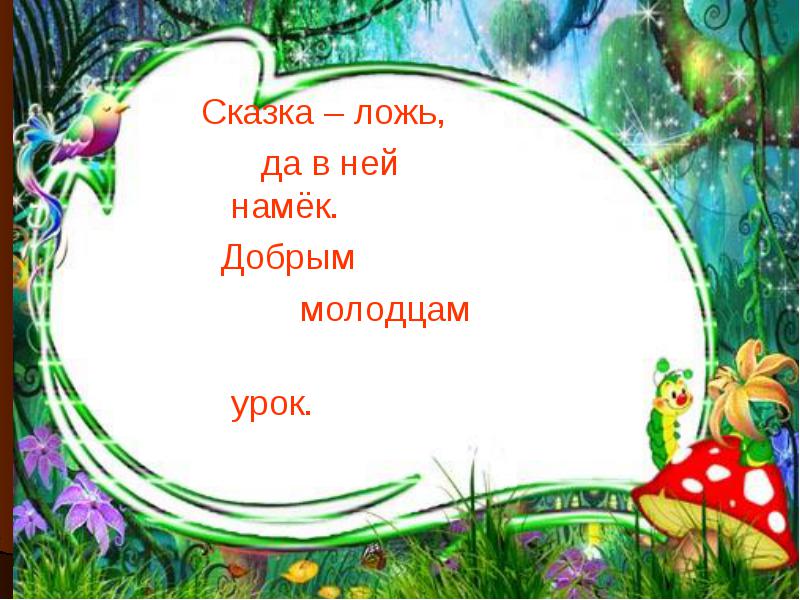